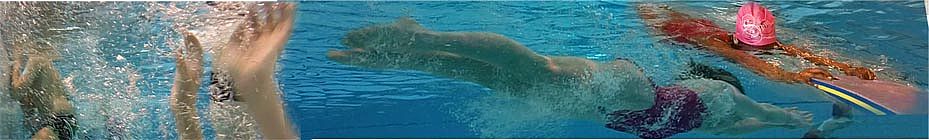 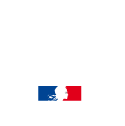 Année du Sport de l’École à l’Université
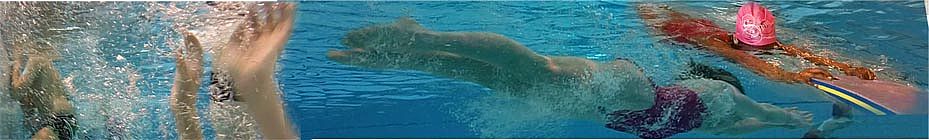 LÉGITIMITÉ DE MA PRÉSENCE
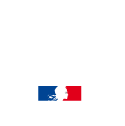 IA IPR EPS / DAAS
CONDITIONS DE CRÉATION DE LA DÉLÉGATION ACADÉMIQUE A L’ACTION SPORTIVE
MOYENS AU SERVICE DE LA DAAS
OBJECTIFS FIXÉS PAR LE RECTEUR:
Être le référent académique identifié auprès des partenaires institutionnels sportifs
Intégrer l’action sportive au sein du Projet Académique pour en augmenter sa pertinence et son pilotage
DÉFINITION DE L’ACTION SPORTIVE:
Toute action pilotée au plan national, académique ou local, en lien avec l’activité sportive et en complément de l’EPS dispensée dans les établissements scolaires
[Speaker Notes: Légitimité par le statut de DAAS
Le recteur m’a confié cette délégation; dès lors qu’il y a des relations privilégiées récurrentes entre 2 ministères
A moyens constants; donc négociation dans la lettre de mission de me décharger du suivi des dossiers dits « transversaux »  pour obtenir un mi-temps de ma fonction, le reste étant les inspections]
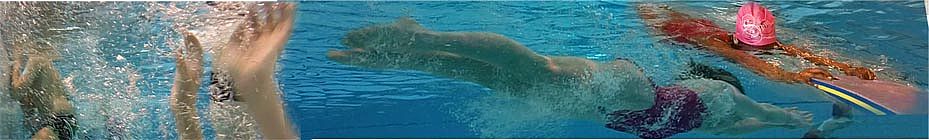 Le PAAS
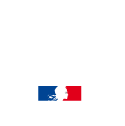 NÉCESSITÉ DE  FORMALISER UN PROJET ACADÉMIQUE à L’ACTION SPORTIVE ET D’EN DÉFINIR SES ENJEUX
ILLUSTRATION DES DOMAINES D’INTERVENTION DANS LE CADRE DU PAAS
LE SHN
LE SUIVI DES SSS
LES CER
LES EXPERIMENTATIONS SPORTIVES
LE SUIVI DU SPORT SCOLAIRE
[Speaker Notes: PAAS pour mettre en évidence l’impact quantitatif et qualitatif de l’action sportive sur le territoire académique et montrer en quoi l’action sportive au sens large participe le + activement possible à l’atteinte des ambitions et leviers du projet académique 2013 / 2017]
PILOTAGE
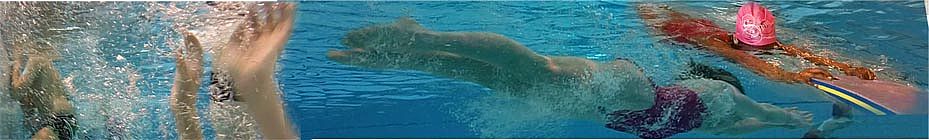 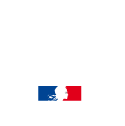 PILOTAGE IDENTIQUE  (ASEU / PAAS )
RÉPONDRE AUX QUESTIONS DE BASE:

QUOI: QUEL TYPE D’ACTION
QUAND: À QUEL MOMENT EST-IL OPPORTUN DE LA PRÉVOIR
POUR QUI: QUEL PUBLIC CIBLE
COMMENT: QUELS MOYENS MIS EN ŒUVRE
AVEC QUI: QUELS PARTENAIRES SOLLICITER
POURQUOI: QUELLE AMBITION VISER

CE SERA ALORS LE TEMPS DE L’ÉVALUATION
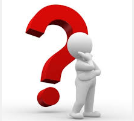 [Speaker Notes: Le PAAS est conçu dans un cadre académique avec une certaine cohérence
Mettre en place l’ASEU dans une académie relève de la même démarche en répondant à la suite de questions ci-après]
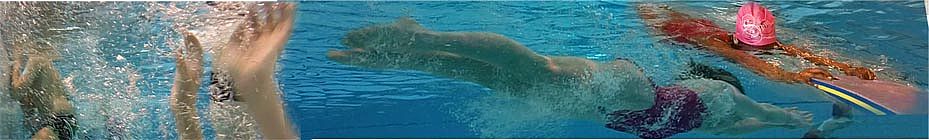 QUELQUES INTERROGATIONS…
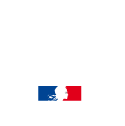 PERTINENCE DU CONCEPT D’ANNEE DU SPORT À L’ÉCOLE
RÉSERVE SUR L’ASPECT ÉPHÉMÈRE
CONSTRUIRE SUR LA DURÉE 
PROFITER DES ACTIONS PHARES POUR IMPULSER DES ACTIONS EN ACADÉMIE
PISTES D’INTERVENTIONS: santé, double projet, climat scolaire, intégration de tous les élèves, valorisation des jeunes filles, ouverture sur l’extérieur, relation avec le monde associatif, valorisation de l’Association Sportive
ASEU: n’est pas une fin en soi mais davantage un commencement à la prise de conscience des plus-values qu’apporte le sport, dans le cadre ou en complément de l’EPS
[Speaker Notes: Mais même qu’étant convaincu du bienfait de la problématique sportive au sein de l’école, le concept même de « l’année » du sport me gène. Cela soulève quelques interrogations notamment en termes de pérennité. 
J’accorde donc une importance à cette action, même si objectivement je ne pense pas avoir attendu cette année 2015 pour m’occuper des dossiers sports à l’école, en tant que point de départ officiel de la prise de conscience collective dans notre fonction d’ IA IPR EPS. Mon message est de dire que tout cela s’entend sur la durée et que les pistes d’interventions sont multiples, même si l’on doit s’appuyer sur des évènements médiatisés]
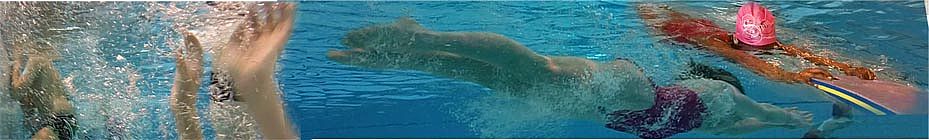 QUELQUES ILLUSTRATIONS (1)
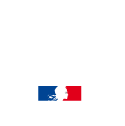 EN ETABLISSEMENT: l’exemple du projet « MANGE DU SPORT » du collège Robert GOUPIL de BEAUGENCY (LOIRET)
Formation d'un citoyen actif, responsable et solidaire: Derrière ces termes, toute la démarche de projet dans laquelle sont impliqués tous les coaches acteurs du projet. Montrer aux jeunes toutes les étapes qui existent entre une l'idée et sa mise en œuvre.
D'une simple rencontre... vers un lien profond, réel et durable...:L'évolution des rapports entre les personnes au sein de notre société, communication virtuelle, méfiance à l 'égard d'autrui, renferment sur soi, peur de la différence... a fait évoluer notre projet depuis 2009. Nous sommes passés de l'organisation d'événement ponctuels ou le lien était réel mais éphémère, à l'organisation d'événements plus durables (plusieurs rencontres), au moins sur l'année scolaire qui cherche à créer des liens toujours réels, mais plus profonds et plus durables
Projet pour 2015-2016 : Aller encore plus loin dans cette recherche de lien...Conserver le caractère profonds réels et durables des liens que nous cherchons à créer, mais tenter de faire converger tout au long de l'année, à travers de multiples rencontres, quatre publics différents, dont les chemins ne se seraient jamais croisés sans cette réflexion menée autour de l'activité physique et l'alimentation : 
- Jeunes enfants 0-3 ans; - enfants en situation de handicap; - collégiens (acteurs du projet MDS) - résidents d'un foyer logement pour personnes âgées
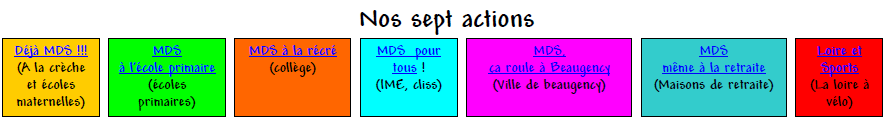 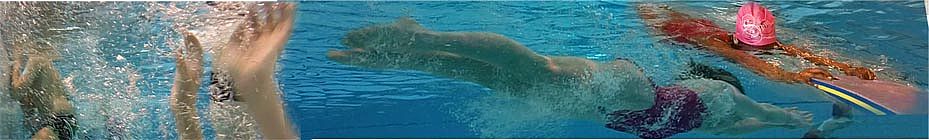 ILLUSTRATION (2)
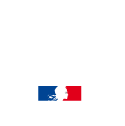 SPORT DE HAUT NIVEAU: sur une journée (JDP) les élèves des pôles Espoir et France de l’académie se regroupent en un lieu symbolique (CREPS ou établissement accueillant un pôle) pour échanger, partager et se rencontrer. Tous ces jeunes vivent la même problématique à différents endroits de l’académie sans se connaitre ni sans connaitre les adultes qui s’occupent d’eux au quotidien (dans les différents domaines scolaire, médical, institutionnel, politique, administratif…). 
C’est l’occasion aussi pour eux de pratiquer les activités de chacun, de se confronter. 
Pour leurs entraineurs, c’est également l’occasion de se rencontrer et d’échanger sur les bonnes pratiques. 
C’est enfin l’occasion pour tous les partenaires associés à ce projet d’être réunis autour de la table pour échanger sur la problématique du double projet.
Tous ceci sous le parrainage de sportifs de HN et de sportifs universitaires qui viennent relater leur histoire et répondre aux questions des plus jeunes
[Speaker Notes: Dans le cadre du suivi du SHN dans l’académie, cette action ponctuelle n’est qu’un moment particulier. Le gros du travail consiste avant tout à mettre en place les aménagements (et non pas les allègements) pour permettre aux jeunes élèves sportifs de vivre au mieux l’accès à leur double projet.
On aurait également pu parler de l’expérimentation académique que nous lançons pour la mise en place de l’EDE SHN. 
Toutes ces actions montrent qu’au final ce qui est recherché est la réussite sociale, éducative et sportive des jeunes; le fil rouge pour eux étant la prise en compte avant tout de leur projet sportif au sein du projet scolaire.]
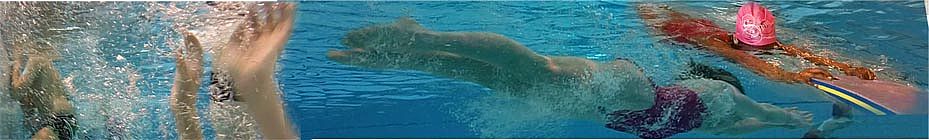 ILLUSTRATION (3)
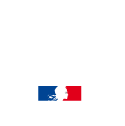 SECTIONS SPORTIVES SPCOLAIRES: SUIVI ANNUEL DU DAAS
COHERENCE GÉOGRAPHIQUE ET DE FONCTIONNEMENT MISE EN PLACE POUR UNE PLUS GRANDE RÉUSSITE DU PROJET DE L’ÉLÈVE
INSPECTION SYSTÉMATIQUE DE CHAQUE SECTION L’ANNÉE D’AVANT LEUR RECONDUCTION
ENQUÊTE AU COURS DE L’ANNÉE 2015/2016 POUR MONTRER LA PLUS-VALUE DE CES STRUCTURES SUR LE CLIMAT SCOLAIRE, LA RÉUSSITE SPORTIVE ET LA RÉUSSITE ÉDUCATIVE DES ÉLÈVES
[Speaker Notes: A l’inverse d’une action ponctuelle, on est ici sur du suivi longitudinal
On recherche la réussite de tous sur tous le territoire en prenant en compte le caractère rural de certains endroits, de l’ouverture sur le monde extérieure par le sport, souvent lié à l’internat ou aux compétitions UNSS
L’enquête à venir devrait montrer cette plus-value de ces structures sportives (à l’image de Lille)]
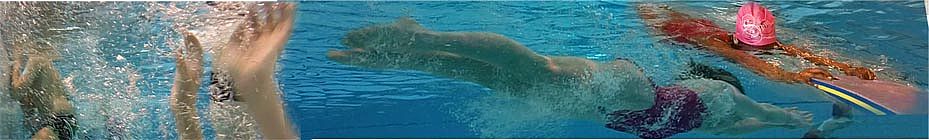 ILLUSTRATION (4)
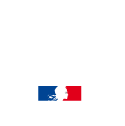 EXPÉRIMENTATIONS SPORTIVES:  
Pilotées par le MEN (internat d’excellence, Cours le matin Sport l’après-midi) ou par des conventions tri-partites  ayant comme objectif premier la formation des enseignants (planète ovale, Educping , Mon Euro 2016, planète HB à Orléans / Tours)
« la matière première utilisée » reste le sport et le public cible : l’élève.
Exemple du projet EDUCPING: depuis 3 ans la FFTT, l’UNSS et l’UGSEL nous suivent, en prenant appuis sur des évènements sportifs majeurs (fédéraux ou UNSS). 
Au final, le traitement pédagogique et didactique de ce sport par des professeurs d’EPS experts en TT, va aboutir à un outil vidéo jamais encore réalisé à destination de tous les professeurs d’EPS, sur tous les sites académiques EPS
[Speaker Notes: A travers cet exemple , j’ai voulu montrer que toutes ces actions mettent en évidence des plus-values du sport au sein de l’école, mais que cela encore une fois s’entend dans certaines conditions de durée et d’organisation et de non généralisation du dispositif pour que cela soit efficace.
Sur l’aspect « formation continue » on touche plus facilement les enseignants et donc la qualité de leur travail. Les élèves en profitent inévitablement. La condition ici sont les moyens mis en place pour réussir, après ce n’est qu’une histoire de coordination de personnes motivées et compétentes]
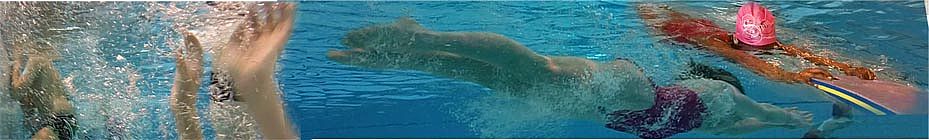 ILLUSTRATION (5)
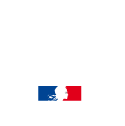 LE SPORT SCOLAIRE:
TRAVAIL MENÉ PAR LA DR UNSS TOUT AU LONG DE L’ANNÉE ET PAR CHAQUE AS
QUELQUES ACTIONS PONCTUELLES PARTICULIÈRES:
LA JOURNÉE DU SPORT SCOLAIRE À LAQUELLE EST ASSOCIÉE L’USEP
LES OVALIDES (1200 JEUNES DONT 400 FILLES )
[Speaker Notes: On est ici dans le cadre d’un pilotage partagé, l’UNSS s’occupant de son fonctionnement et les IA IPR EPS ayant un regard sur le fonctionnement des AS.
Pour la JSSco, au regard des délais impartis, il revient à l’UNSS de communiquer sur la possibilité de se présenter sans la licence et le CM pour attirer les jeunes. La logique sur l’académie est de contacter les 6 DD et de faire remonter les actions phares et de communiquer dessus. C’est le rôle de l’IPR de mobiliser les AS en partenariat avec le DR UNSS et les DD UNSS

Pour les Ovalides c’est l’exemple type d’un partenariat qui dure depuis 21 ans et qui mobilise toujours autant de jeunes. Partenariat entre la région , le comité du centre et l’UNSS (unique en France)]
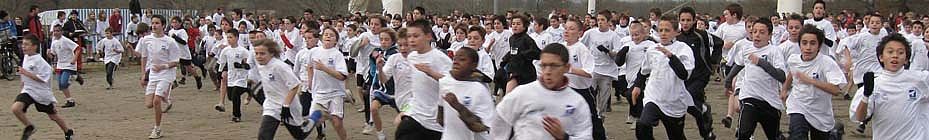 CONCLUSION
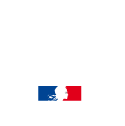 À travers cette présentation politique et  méthodologique du suivi des dossiers “sportifs” sur une académie,  ainsi qu’à travers ces 5 illustrations ponctuelles ou annuelles, en établissement ou en académie, en EPS ou en complément de celle-ci, nous espérons avoir montré la plus-value et la richesse que le sport et toutes ses déclinaisons peuvent apporter à l’élève, à condition que cela se gère sur du long terme…
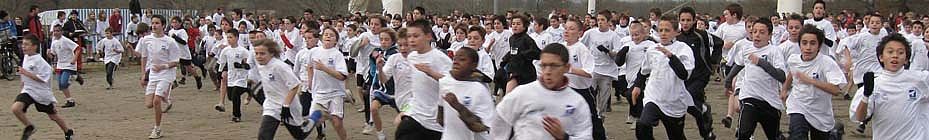 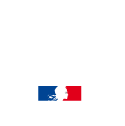 Je vous remercie de votre attention